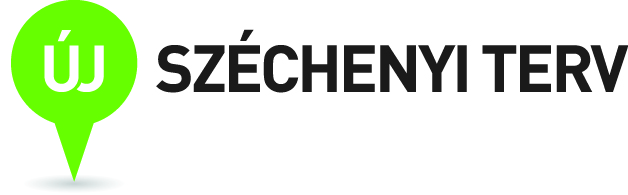 Asztrofizika a lézerlaboratóriumban 5.

Szerzők: 
Dr. Szatmáry Károly egyetemi docens,
Dr. Székely Péter egyetemi adjunktus
SZTE Kísérleti Fizikai Tanszék

Lektor: Dr. Földes István tudományos tanácsadó,
MTA Wigner Fizikai Kutatóközpont
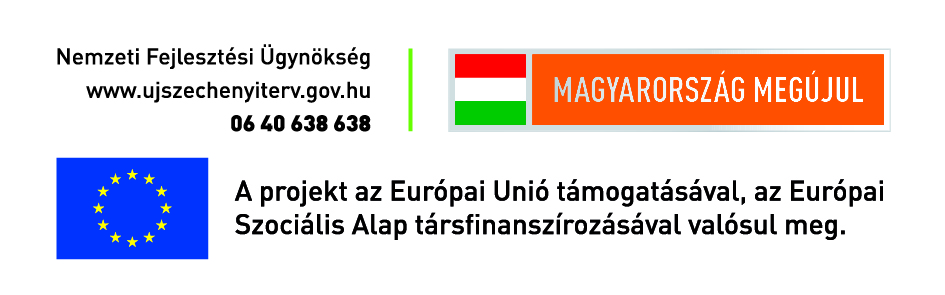 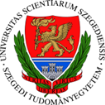 TÁMOP-4.1.1.C-12/1/KONV-2012-0005 projekt
„Ágazati felkészítés a hazai ELI projekttel összefüggő képzési és K+F feladatokra"
Tesztkérdések
1. Minek a rövidítése a CPA?

a) chirped pulse amplification
b) central power amplification
c) colour pulses amplification
Tesztkérdések
2. Milyen intenzitás felett válik az elektron relativisztikussá 1 mm hullámhosszú lézerfény esetén?

a) 1016 W/cm2 
b) 1018 W/cm2
c) 1020 W/cm2
Tesztkérdések
3. Hol található a National Ignition Facility?

a) USA 
b) Nagy Britannia
c) Magyarország
Tesztkérdések
4. Mit jelent a „fast ignition research”?

a) a fúziós gyors begyújtás kutatása  
b) gyors fúziós kutatások 
c) kemény hevítési kutatások
Tesztkérdések
5. Mit jelent az Extreme Light Infrastructure?

a) extra fényes berendezés   
b) extra fény berendezés 
c) extrém fény berendezés
Tesztkérdések
6. Hol épül fel az Extreme Light Infrastructure?

a) Szegeden  
b) Szegeden és Prágában 
c) Szegeden, Bukarestben és Prágában
Tesztkérdések
7. Hol használnak majd attoszekundumos lézerimpulzusokat a kutatások során?

a) Szegeden  
b) Prágában 
c) Bukarestben
Tesztkérdések
8. Milyen rövid idő az attoszekundum?

a) 10-16 s 
b) 10-18 s
c) 10-20 s
Tesztkérdések
9. Mekkora utat tesz meg a fény 1 attoszekundum alatt?

a) 3 x 10-3 m = 3 mm
b) 3 x 10-6 m = 3 mm
c) 3 x 10-10 m = 0,3 nm
Tesztkérdések
10. A kvantumeffektusok milyen fényteljesítménynél jelentkeznek?

a) 6×1022 W/cm2
b) 6×1024 W/cm2
c) 6×1026 W/cm2
Tesztkérdések
11. Milyen fényteljesítménynél keletkeznek elektron-pozitron (e−e+) párok a vákuumból ? 

a) 2,3 × 1029 W/cm2
b) 4,6 × 1029 W/cm2 
c) 2,3 × 1030 W/cm2
Tesztkérdések
12. Milyen energiájú fotonok keletkeznek elektron-pozitron (e−e+) párok anihillációjakor?

a) 511 keV 
b) 511 MeV
c) 511 GeV
Tesztkérdések
13. Mi határozza meg, hogy fény hatására hány elektron lép ki egy fémlemezből?

a) a fény hullámhossza
b) a fény impulzus hossza
c) a fény intenzitása
Tesztkérdések
14. Két fizikai rendszer mikor viselkedik azonos módon?

a) ha azonos méretűek
b) ha ugyanazokkal az egyenletekkel írhatók le, a dimenziómentes paraméterek azonos értékeivel
c) ha hasonlóak
Tesztkérdések
15. Milyen asztrofizikai folyamatot modelleznek a lézer plazmában mozgó ütközésmenteslökéshullámokkal?

a) üstökösök kómájának napszéllel való kölcsönhatását
b) két csillag ütközését
c) szupernóva robbanások lökéshullám terjedését
Tesztkérdések
16. Mágneses erővonalak hol történő újra kapcsolódását lehet modellezni a teljesítményű lézer-plazma kölcsönhatásokban ?

a) Nap flerekben 
b) Nap magjában
c) sarki fényben
Tesztkérdések
17. Milyen jelenséget lehet tanulmányozni nagy intenzitású, ultrarövid lézer impulzusokkal besugárzott vékony fóliáknál?

a) az ionizációt
b) a fényvisszaverődést
c) a sugárnyomást
Tesztkérdések
18. Minek a rövidítése a LWFA?

a) laser wave field accelerator
b) laser wake field accelerator
c) laser wake force accelerator
Tesztkérdések
19. Mit jelent a radiation pressure dominant acceleration (RPDA)?

a) sugárzás dominálta gyorsítás 
b) sugárnyomás dominálta gyorsítás 
c) sugárnyomással növelt gyorsítás
Tesztkérdések
20. A majdani exawattos lézerrendszerek milyen területen használhatók a neutrínók vizsgálatában?

a) a neutrínók tömegének meghatározásában
b) a neutrínók atomokkal való kölcsönhatásában
c) a neutrínók oszcillációjában
Tesztkérdések
21. A kromoszférájukban és a koronájukban lejátszódó heves folyamatok, kitörések mely változócsillagokra jellemzőek?

a) eruptív
b) pulzáló
c) fedési kettős
Tesztkérdések
22. Mi a különbség a fuor és exor csillagok között?

a) A fuor csillagoknál hosszabb ideig tarthat a kifényesedés.
b) Az exor csillagoknál a színképet főleg emissziós vonalak jellemzik. 
c) Az exor csillagoknál rövidebb idejű a visszafényesedés.
Tesztkérdések
23. A R CrB csillagoknál mi okozhatja a nagy elhalványodásokat?

a) a radiális pulzáció
b) a csillag körüli nem összefüggő porhéj
c) a fedési fényváltozás
Tesztkérdések
24. A kataklizmikus változók mindegyike kölcsönható kettőscsillag?

a) kivéve a kollapszár (II) szupernóvákat
b) igen, a szupernóvák mindegyike
c) kivéve a termonukleáris (Ia) szupernóvákat
Tesztkérdések
25. Általában milyen korúak az eruptív változócsillagok?

a) öregek
b) bármilyen korúak lehetnek
c) fiatalok
Tesztkérdések
26. Ha a kettőscsillagnál a fehér törpének erős mágneses tere van, akkor nem alakul ki akkréciós korong, az átáramló anyag közvetlenül ráhullik. Mi az elnevezése?

a) pulzár
b) polár
c) planetezimál
Tesztkérdések
27. A nóvák és a törpenóvák kitörései között mi a különbség?

a) utóbbiaknál fúziós robbanások történnek
b) utóbbiaknál nem történnek fúziós robbanások 
c) a törpenóváknál kisebb a kitörés hullámhossza
Tesztkérdések
28. A nóváknál milyen csillag a fehér törpe kísérője?

a) K-M színképtípusú óriáscsillag
b) K-M színképtípusú törpecsillag
c) B-A színképtípusú óriáscsillag
Tesztkérdések
29. Mi okozza a robbanásszerű kifényesedést a nóváknál?

a) a fehér törpe belsejében beinduló termonukleáris reakció
b) a fehér törpe egészének termonukleáris felrobbanása
c) a fehér törpe felszínén beinduló termonukleáris reakció
Tesztkérdések
30.  A szupernóvák osztályozásának mi az egyik legfőbb kritériuma?

a) vannak-e H-vonalak a színképben
b) vannak-e Fe-vonalak a színképben
c) mennyire vöröseltolódottak a színképvonalak
Tesztkérdések
31. Mit nevezünk Chandrasekhar-határnak?

a) Azt a határtömeget, ami maximum a fehér törpére átáramolhat a vörös óriásról.
b) Azt a határtömeget, ami felett egy magányos csillag szupernóvává válhat.
c) Azt a határtömeget, amit elérve a fehér törpe felrobban.
Tesztkérdések
32. Milyen kettőscsillagból nem lehet  termonukleáris (Ia) szupernóva ?

a) vörös óriás – vörös törpe
b) fehér törpe – fehér törpe
c) vörös óriás – fehér törpe
Tesztkérdések
33.  Mit jelent az, hogy egy objektum standard gyertyaként használható?

a) színképéből a távolsága ismert
b) abszolút fényessége ismert
c) anyaga a gyertyagyártás alapja
Tesztkérdések
34. Az Ia szupernóvák lassú és egyenletes halványodási ütemét mivel lehet magyarázni? 

a) a robbanáskor keletkező nikkel bomlása során felszabaduló energiával 
b) a robbanáskor keletkező vas bomlása során felszabaduló energiával 
c) a robbanáskor keletkező urán bomlása során felszabaduló energiával
Tesztkérdések
35. A II-es típusú vagy kollapszár szupernóvák legalább mekkora tömegű magányos csillagok gravitációs kollapszusa során bekövetkező robbanások?

a) M>1,5 M⊙
b) M>3 M⊙
c) M>8 M⊙
Tesztkérdések
36. A kollapszár szupernóvák magjában mi alakul ki a robbanást megelőzően?

a) sötét anyag
b) fehér törpe
c) neutroncsillag
Tesztkérdések
37.  Mik játszanak alapvető szerepet a szupernóva robbanáskor?

a) a konvektív áramlások
b) a sugárzási folyamatok
c) a lökéshullámok
Tesztkérdések
38.  Hogyan modellezik a szuperfényes szupernóvákat (SLSN)?

a) Nagyon nagy tömegű (M>100 M⊙) csillagok forró magjában a gammafotonok elektron-pozitron párokat képesek kelteni. Ez a sugárnyomás és a hőmérséklet csökkenésével jár, ezáltal a csillag magja összeomolhat.
b) A magban a fúziós folyamatok megerősödésével.
c) A mag fekete lyukká való összeomlásával.
Tesztkérdések
39.  Hogyan magyarázható a P Cygni vonalprofil (ugyanaz a színképvonal abszorpcióban és emisszióban is megjelenik, eltérő hullámhosszon)?

a) a csillagra hulló anyaghéj
b) táguló anyaghéj a csillag körül
c) kettőscsillag
Tesztkérdések
40.  Mi a „ferde rotátor” modell?

a) a mágneses tengely precesszál a forgástengely körül
b) a forgástengely precesszál a mágneses tengely körül
c) a forgástengely ferdén áll: a látóirányunkkal szöget zár be
Tesztkérdések
41. A pulzároknál a mágneses tengely mentén két irányban felgyorsuló, kifelé mozgó elektromos töltések sugároznak egy szűk térszögben. Ezen nyalábok (jetek) mentén erős sugárzás történik, milyen tartományban?

a) az ultraibolya tartományban
b) az infravörös tartományban
c) a rádió-, sok esetben a látható, a röntgen- és a gammatartományban is
Tesztkérdések
42.  Mekkora a pulzárok villogásának periódusa?

a) néhány óra
b) néhány perc
c) 0,001 és néhány másodperc közötti
Tesztkérdések
43. Változik-e idővel a pulzárok villogási periódusa?

a) nem
b) növekszik, mert lassul a pulzár forgása
c) csökken, mert gyorsul a pulzár forgása
Tesztkérdések
44.  A mintegy 2000 eddig felfedezett pulzár hányada van kettős rendszerben?

a) 1%-a
b) 10%-a
c) 90%-a
Tesztkérdések
45. A kettős rendszerekben lévő pulzárok tömege meghatározható. Mekkora?

a) 1-2 nap-tömegűek, átlagosan 1,4 M⊙
b) 2-5 nap-tömegűek, átlagosan 2,5 M⊙
c) 3-8 nap-tömegűek, átlagosan 4,9 M⊙
Tesztkérdések
46. A neutroncsillag kettősök esetében számos relativisztikus effektus figyelhető meg, pl. jellemzően micsoda?

a) a periasztron-vándorlás
b) a gravitációs fényeltérülés
c) az idődilatáció
Tesztkérdések
47. Az Univerzum mikor alakult ki a Ősrobbanás során?

a) 12,8 ± 0,1 milliárd éve 
b) 13,7 ± 0,1 milliárd éve 
c) 13,8 ± 0,1 milliárd éve
Tesztkérdések
48.  Az Univerzum kezdeti időszakában milyen részecskék voltak?

a) csak fotonok
b) kvark-gluon plazma
c) részecske-antirészecske párok
Tesztkérdések
49. A forró Univerzumban meddig ment el elemek felépülése?

a) a vasig
b) a szénig
c) a héliumig
Tesztkérdések
50. Mire utalhat a galaxisok színképében az elnyelési vonalak vöröseltolódása (Hubble 1928) ?

a) a galaxisok egymástól való távolodására
b) a galaxisok egymáshoz való közeledésére
c) a galaxisok eredetileg különböző színére
Tesztkérdések
51.  Egy galaxis színképében mi jellemzi a színképvonalak vöröseltolódását?

a) a Dl hullámhossz-eltolódás állandó (ugyanakkora minden vonalnál)
b) a Dl/l relatív hullámhossz-eltolódás állandó
c) a Dl+l mennyiség állandó
Tesztkérdések
52. Hubble-törvény szerint milyen az összefüggés a galaxisok r távolsága és v távolodási sebessége között?

v ~ r 
b) v ~ √r 
c) v ~ 1/r
Tesztkérdések
53. A v=H·r Hubble-törvényben mekkora a H Hubble-állandó ?

a) H=65±2 km/s/Mpc 
b) H=70±2 km/s/Mpc 
c) H=75±2 km/s/Mpc
Tesztkérdések
54.  Minek tulajdonítják, mi okozza az Univerzum jelenlegi gyorsulva tágulását?

a) a sötét anyagnak
b) a potenciális energiának
c) a sötét energiának
Tesztkérdések
55.  Minek a rövidítése a GRB?

a) Gamma Radiation Burning
b) Giant Ray Burst
c) Gamma Ray Burst
Tesztkérdések
56.  Hogyan fedezték fel a gammasugár felvillanásokat (GRB-ket)?

a) gamma-detektoros földi távcsövekkel
b) gamma-detektoros űrszondákkal
c) röntgen űrtávcsövekkel
Tesztkérdések
57.  Milyen a GRB-k eloszlása az égen?

a) egyenletes
b) a Tejútrendszer síkjához koncentrálódnak
c) az ekliptika síkja mentén találhatók
Tesztkérdések
58. Mi alapján osztályozzák a gamma felvillanásokat (GRB-ket) ?

a) a felvillanás energiája
b) a felvillanás távolsága 
c) a felvillanás időtartama
Tesztkérdések
59.  A gamma felvillanáskor a sugárzás a teljes térszögben történik, vagy nyalábolt (kis térszögben jet-szerű)?

a) nyalábolt
b) teljes térszögben, minden irányban
c) lehet mindkét féle
Tesztkérdések
60.  Hogyan modellezik a rövid GRB-ket?

a) összeolvadó kompakt kettőscsillag
b) szupernóva robbanás
c) hipernóva a robbanás
Tesztkérdések
61. Hogyan modellezik a hosszú GRB-ket?

a) összeolvadó kompakt kettőscsillag
b) szupernóva robbanás
c) hipernóva a robbanás
Tesztkérdések
62.  Mikor fedezték fel a kvazárokat?

a) az 50-es évek közepén
b) a 60-es évek közepén
c) a 70-es évek közepén
Tesztkérdések
63.  Mi jellemzi a kvazárok színképét?

a) abszorpciós színképvonalak és nagy vöröseltolódás
b) emissziós színképvonalak és nagy vöröseltolódás
c) emissziós színképvonalak és kis vöröseltolódás
Tesztkérdések
64.  Milyen távol van tőlünk a legközelebbi kvazár?

a) 800 millió fényév
b) 1000 millió fényév
c) 1300 millió fényév
Tesztkérdések
65.  Milyen a kvazárok modellje?

a) aktív galaxismagok fekete lyukkal
b) aktív galaxismagok kettős fekete lyukkal
c) galaxismagok nagy aktív csillaghalmazzal
Tesztkérdések
66. Közeli GRB vagy szupernóva robbanás során milyen hatással lehet az erős gamma-sugárzás a Földre?

a) közvetlenül mindent feléget
b) a légkört ezer fokra felmelegíti
c) a légkörben nitrogén-oxidokat hoz létre
Tesztkérdések
67.  Mekkora távolságon belüli szupernóva robbanás lenne veszélyes a Földre?

a) 5 fényév
b) 50 fényév
c) 500 fényév
Tesztkérdések
68.  A csillagászat melyik része foglalkozik a Világegyetem egészének fejlődésével?

a) a galaktikus csillagászat
b) a kozmogónia
c) a kozmológia
Tesztkérdések
69.  A meteoritok laboratóriumi elemzése mely tudományághoz tartozik?

a) asztrofizika
b) asztromineralógia
c) asztroszeizmológia
Tesztkérdések
70.  A csillagközi anyagfelhőkben általában mekkorák a porszemcsék?

a) 0,1-1 mm
b) 1-10 mm
c) 10-100 mm
Tesztkérdések
71. A csillagközi anyagfelhőkben lévő grafit porszemcséknek milyen hullámhosszon jellemző az abszorpciójuk?

a) 220 nm
b) 2 mm
c) 22 mm
Tesztkérdések
72. A csillagközi anyagfelhőkben lévő nem grafit szemcséknek milyen hullámhosszon jellemző az abszorpciójuk?

a) az ultraibolyában 
b) a látható fény tartományában
c) az infravörösben
Tesztkérdések
73. Mi történik a fotoevaporáció során?

a) szilárd szemcsék felszíne gázfázisba szublimál
b) fotonok hatására a víz párolog
c) fény hatására részecskék gyorsuló mozgást végeznek
Tesztkérdések
74. Milyen alacsony hőmérséklet érhető el folyékonynitrogén-hűtéssel?

a) -78 °C
b) -196 °C
c) -268 °C
Tesztkérdések
75. Milyen alacsony hőmérséklet érhető el folyékonyhélium-hűtéssel?

a) -78 °C
b) -196 °C
c) -268 °C
Tesztkérdések
76. Milyen tipikus nyomások mellett végzik a laboratóriumi asztrofizikai kísérleteket?

a) 10-6 –10-8 bar 
b) 10-8 –10-10 bar 
c) 10-10 –10-12 bar
Tesztkérdések
77.  Mitől tud amorfizálódni a vízjég kristályszerkezete (pl. üstökösökben)?

a) az ultraibolya sugárzástól
b) a kozmikus sugárzástól 
c) másik kis égitesttel való ütközés során
Tesztkérdések
78. Hol a legmagasabb a deutérium részaránya?

a) a csillagközi anyagfelhőkben
b) a Földben
c) az óriásbolygókban
Tesztkérdések
79.  Hol működik planetológiai témákkal foglalkozó laboratórium?

a) MTA CSFK Csillagászati Intézet
b) Szegedi Tudományegyetem
c) Országos Meteorológiai Szolgálat
Tesztkérdések
80.  Mely tudományterület kutatására a legalkalmasabb a FLASH kód? 

a) matematika
b) kémia
c) biológia
d) fizika
Tesztkérdések
81.  Melyik város egyetemén fejlesztik a FLASH kódot?

a) New York
b) Washington
c) Chicago
d) Los Angeles
Tesztkérdések
82.  Mennyi a program éves licensz díja?

a) 1000 dollár
b) 100 dollár
c) 10000 dollár
d) semennyi, ingyenes
Tesztkérdések
83.  Mi a neve a programozási egységeknek?

a) unit
b) blokk
c) szakasz
d) kaszkád
Tesztkérdések
84.  Milyen formátumban tárolja a kód leggyakrabban az adatokat?

a) IJK3
b) CDK4
c) HDF5
d) ERF6
Tesztkérdések
85.  A FLASH programcsomag működése:

a) moduláris, párhuzamos
b) monoblokk
c) lineárisan szekvenciális
d) zárt monoton
Tesztkérdések
86.  Mely paranccsal konfigurálható az adott szimuláció?

a) configure
b) setup
c) config
d) install
Tesztkérdések
87.  Mely könyvtárban jönnek létre a konfigurálás után a fájlok?

a) object
b) data
c) sim
d) bin
Tesztkérdések
88.  Hogyan, mely utasítással gyorsíthatjuk fel a kompilálást?

a) realclean
b) make -j
c) clean
d) autoclean
Tesztkérdések
89.  Mely paranccsal futtathatjuk a kódot több CPU-n?

a) Visit
b) IDL
c) config
d) mpirun
Tesztkérdések
90.  Melyik fájl tartalmazza a futtatás során a használt paramétereket?

a) log
b) dat
c) chk
d) plot
Tesztkérdések
91.  3T tárgyalásmódnál mi az eltérő fizikai paraméter?

a) tömeg
b) sebesség
c) diffúzió
d) hőmérséklet
Tesztkérdések
92.  Az elnyelt lézerenergiát az alábbi unit számítja ki:

a) EnergyDeposition
b) Diffuse
c) EOS
d) RadTrans
Tesztkérdések
93.  A Friedmann-egyenletet az alábbi unit oldja meg:

a) EOS
b) Cosmology
c) Diffuse
d) Gravity
Tesztkérdések
94.  Tartalmaz a FLASH kód előre definiált, részletes szimulációkat?

a) nem
b) igen
c) csak vázlatokat
d) csak elméleti részeket
Tesztkérdések
95.  A geometry=cylindrical kapcsoló eredménye

a) gömbszimmetria
b) 3D-s futás
c) lineáris számítás
d) hengerszimmetikus szimuláció
Tesztkérdések
96.  Az AMR lényege:

a) időbeli eloszlás
b) párhuzamos futás
c) a rács finomítása
d) modularitás
Tesztkérdések
97.  Az IsentropicVortex problémához szükséges az alábbi unit befoglalása:

a) Particles
b) Gravity
c) Cosmology
d) 3T
Tesztkérdések
98.  MHD szimulációk konfigurálásához meg kell adnunk

a) a unitokat
b) az útvonalat
c) az object könyvtárat
d) a fordítási adatokat
Tesztkérdések
99.  Milyen anyagú korongot vizsgálunk a Laser szimulációban?

a) kobalt
b) acél
c) titán
d) alumínium
Tesztkérdések
100.  Hol fejlesztik a VisIt szoftvert?

a) UCLA
b) Lawrence Livermore National Laboratory
c) Lawrence Berkely National Laboratory
d) MIT
Tesztkérdések
101.  Milyen formátumban célszerű menteni a pillanatképeket videó készítéséhez?

a) tiff
b) fits
c) bmp
d) ppm
Tesztkérdések
102.  Milyen programozási nyelveket használ a Flash?

a) C és Logo
b) Basic és Fortran
c) Fortran és C
d) Pascal és Python
Tesztkérdések
103.  A Runge-Kutta unit az alábbi csoporthoz tartozik:

a) Hydro
b) EOS
c) Particles
d) Gravity
Tesztkérdések
104.  Egydimenziós áramlási diszkontinuitás a

a) Sedov-probléma
b) Blast2
c) Laser
d) Sod-cső
Tesztkérdések
105.  Az Isentropix vortex probléma lényege

a) örvény
b) lökéshullám
c) robbanás
d) energia depozit
Tesztkérdések
106.  Az MHD Rotor szimuláció az alábbi kialakulását vizsgálja

a) nyomás nélküli gáz
b) Alfvén-hullámok
c) mágneses tórusz
d) áramlepel
Tesztkérdések
107.  A Jeans-instabilitás vizsgálata az alábbi területen fontos

a) asztrofizika
b) lézerkeltés
c) lökésfront kialakulása
d) gázrobbanás
Tesztkérdések
108.  A VisIt szoftver célja

a) Flash kód kompilálása
b) szimulációk paraméterezése
c) vizualizáció
d) adatmentés
Tesztkérdések
109.  Az előállított, kimeneti adatok formátuma leggyakrabban

a) jpeg képek
b) txt fájlok
c) html kód
d) HDF5 tömörítés
Tesztkérdések
110.  Az AMR "finomításának" paramétere

a) nend
b) lrefine_max
c) plot_var
d) tmax
Tesztkérdések
111.  A Sedov-robbanás adatmérete a szupergépen futtatva kb.

a) 5 Tbájt
b) 50 Gbájt
c) 500 Mbájt
d) 0,5 Pbájt
Tesztkérdések
112.  Van-e korlátja a felhasználható CPU-knak?

a) igen, 100 db.
b) nincs
c) igen, 500 db.
d) igen, 1000 db.
Tesztkérdések
113.  Hány fejezetből áll ez a tananyag?

a) 4
b) 6
c) 9
d) 7
Tesztkérdések
114. Definiálható-e új fizikai probléma a Flash kódon belül? 

a) nem
b) igen
c) csak korlátozottan
d) csak a meglevők bővíthetőek
Tesztkérdések
115.  Kezel-e a Flash kód összenyomható áramlásokat?

a) nem
b) csak összenyomhatatlant
c) igen
d) csak statikus áramlást kezel
Tesztkérdések
116. A kód fejlesztésének eredeti célja  

a) asztrofizikai problémák kezelése 
b) kémiai égés szimulálása
c) matematikai kérdések taglalása
d) exobiológiai kérdéskör elemzése
Tesztkérdések
117.  Mikor alapították a Flash Központot?

a) 1995
b) 1956
c) 1997
d) 2012
Tesztkérdések
118.  A diffúziós unit használatához szükséges az alábbi program:

a) VisIt
b) IDL
c) Mpirun
d) Hypre
Tesztkérdések
119. Mely programmal csomagolható ki a letöltött kód?  

a) gunzip
b) tar -xvf
c) bzip2
d) xref
Tesztkérdések
120.  Mi a neve a ténylegesen futtatható kódnak?

a) flashX, X a verziószám
b) flash_bin
c) flash_run
d) flash.obj
Javítókulcs
1a, 2b, 3a, 4a, 5c, 6c, 7a,  8b, 9c, 10b, 11a, 12a, 13c,  14b,  15c, 16a, 17c, 18b, 19b, 20c, 21a, 22a, 23b, 24a, 25c, 26b, 27b, 28a, 29c, 30a, 31c, 32a, 33b, 34a, 35c, 36c, 37c, 38a, 39b, 40a, 41c, 42c, 43b, 44b, 45a, 46a, 47c, 48b, 49c, 50a, 51b, 52a, 53b, 54c, 55c, 56b, 57a, 58c, 59a, 60a, 61c, 62b, 63b, 64a, 65a, 66c, 67b, 68c, 69b, 70b, 71a, 72c, 73a, 74b, 75c, 76b, 77b, 78a, 79a,
    80d, 81c, 82d, 83a, 84c, 85a, 86b, 87a, 88b, 89d, 90a, 91d, 92a, 93b, 94b, 95d, 96c, 97a, 98b, 99d, 100b, 101d, 102c, 103c, 104d, 105a, 106b, 107a, 108c, 109d, 110b, 111a, 112b, 113d, 114b, 115c, 116a, 117c, 118d, 119b, 120a